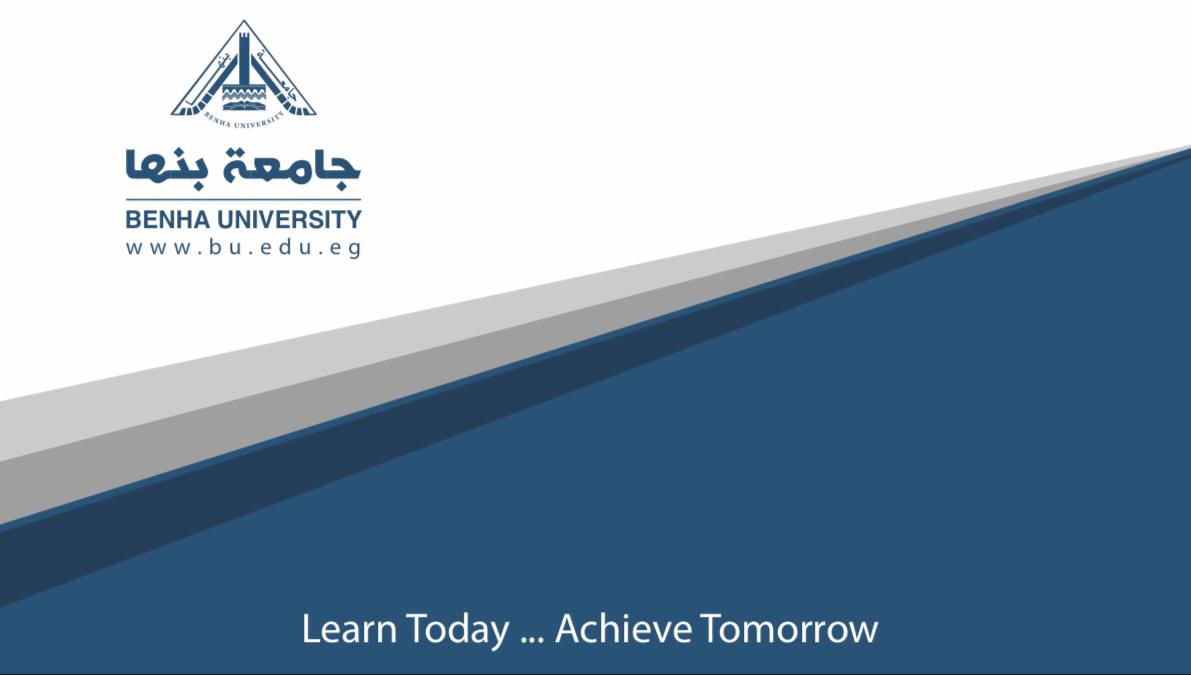 Media Translation
Dr Somaya Arafat
Mass Communication Dep.
Lecture no.6
A Journalist
A Journalist:
     A journalist collects, writes and distributes news and other other Information. A journalist's work is referred to as journalism. A reporter is a type of journalist who research, writes and reports information to present in sources. The information-gathering part of
a journalist's job is sometimes called reporting.
الصحفي:  
 الصحفي يجمع ويكتب ويوزع الأخبار والمعلومات الأخرى. ويشار إلى عمل الصحفي باسم الصحافة. والمراسل هو نوع من الصحفيين الذين يبحثون ويكتبون ويبلغون المعلومات لتقديمها من مصادرها. ويُسمى جزء جمع المعلومات من وظيفة الصحفي أحيانًا التقارير.
In contrast to the production part of the job such as writing articles. Reporters may split their time between working in a newsroom and going out to witness events or interview people.
Journalism has developed a variety of ethics and standards. While objectivity is  primary concern and important. 

وعلى خلاف مهام الإنتاج كجزء من وظيفة الصحفي (مثل كتابة المقالات) نجد  أن المراسلين قد يقومون بتقسيم وقتهم بين العمل في غرفة الأخبار والخروج لمشاهدة الأحداث أو مقابلة الأشخاص. وقد وضعت الصحافة مجموعة متنوعة من الأخلاقيات والمعايير، ولكن الشغل الشاغل والمهم هو الموضوعية.
more liberal types of journalism adopt a non-objective viewpoint, this has become more prevalent with the advent of social media, as well as other platforms that are used to manipulate social and political opinions and policies. 

  لكن العديد من أنواع الصحافة الأكثر ليبرالية تتبنى وجهة نظر غير موضوعية، وقد أصبح هذا أكثر انتشارًا مع ظهور وسائل التواصل الاجتماعي، بالإضافة إلى المنصات الأخرى التي يتم استخدامها للتعبيرعن  السياسات والآراء الاجتماعية والسياسية.
Best wishes
Dr. Somaya Arafat